Photos de chantierla PosteSaint Rambert le Haut
par Christian
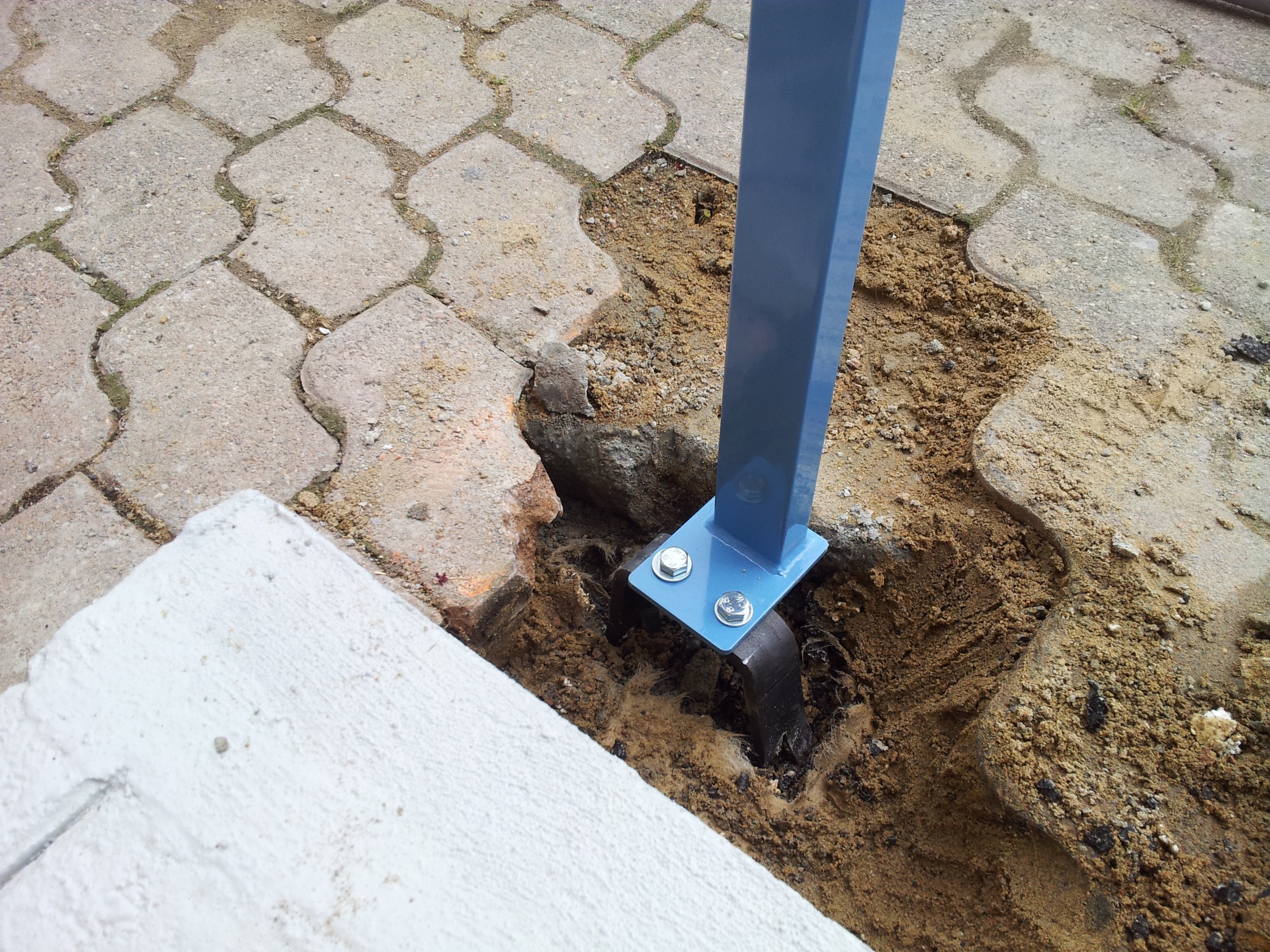 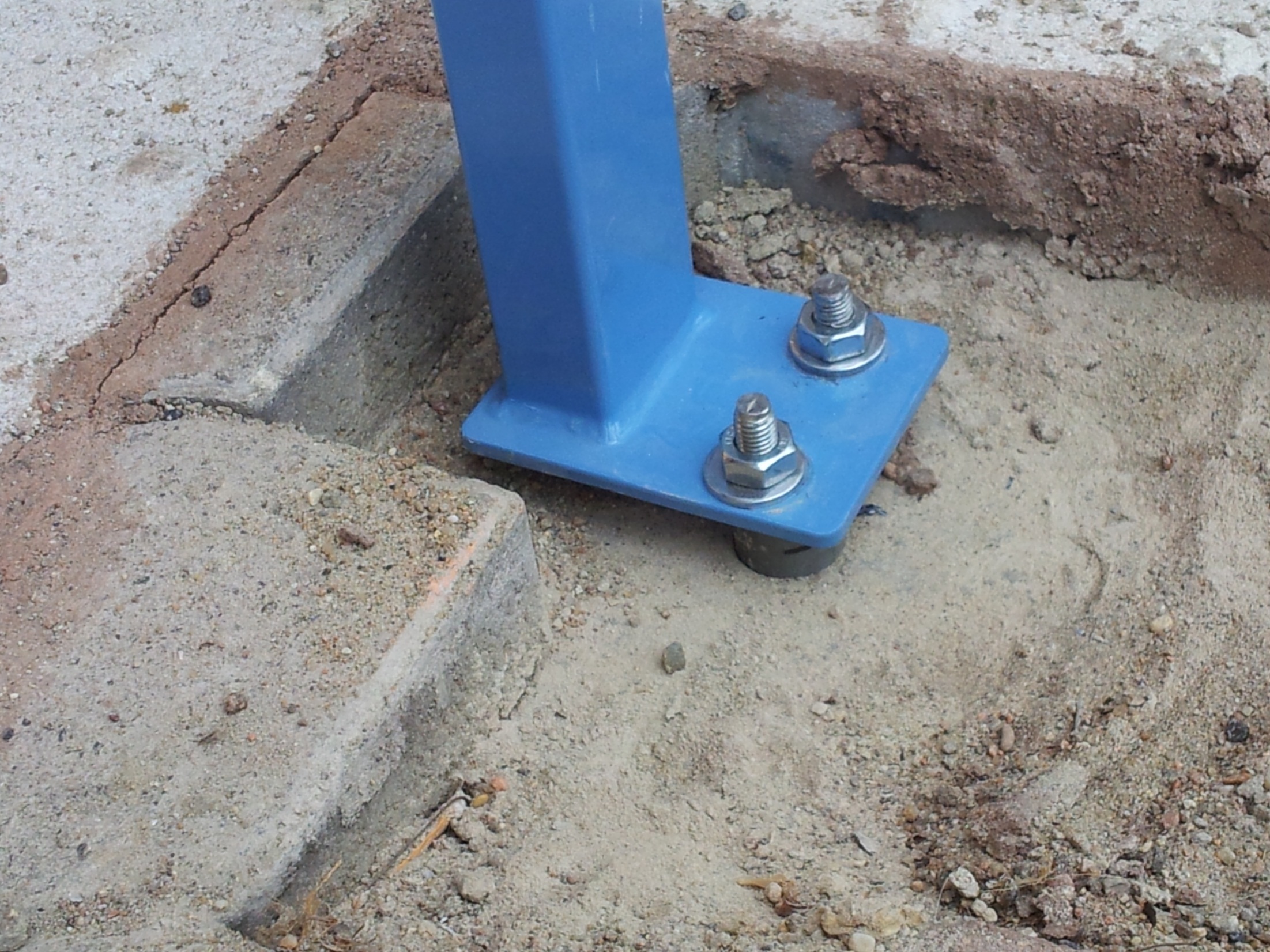 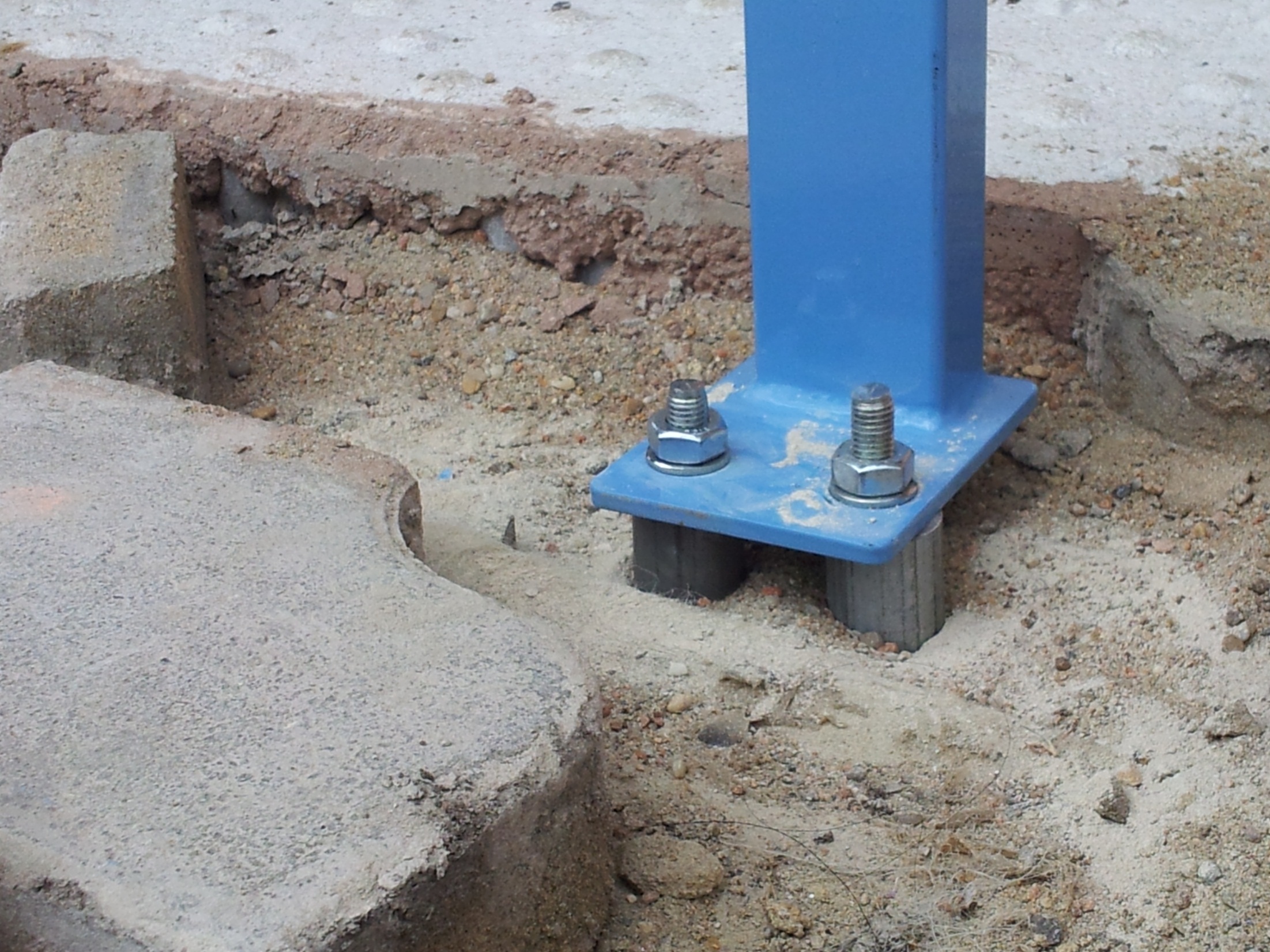 [Speaker Notes: Je suis très sceptique sur ce genre de fixation…]
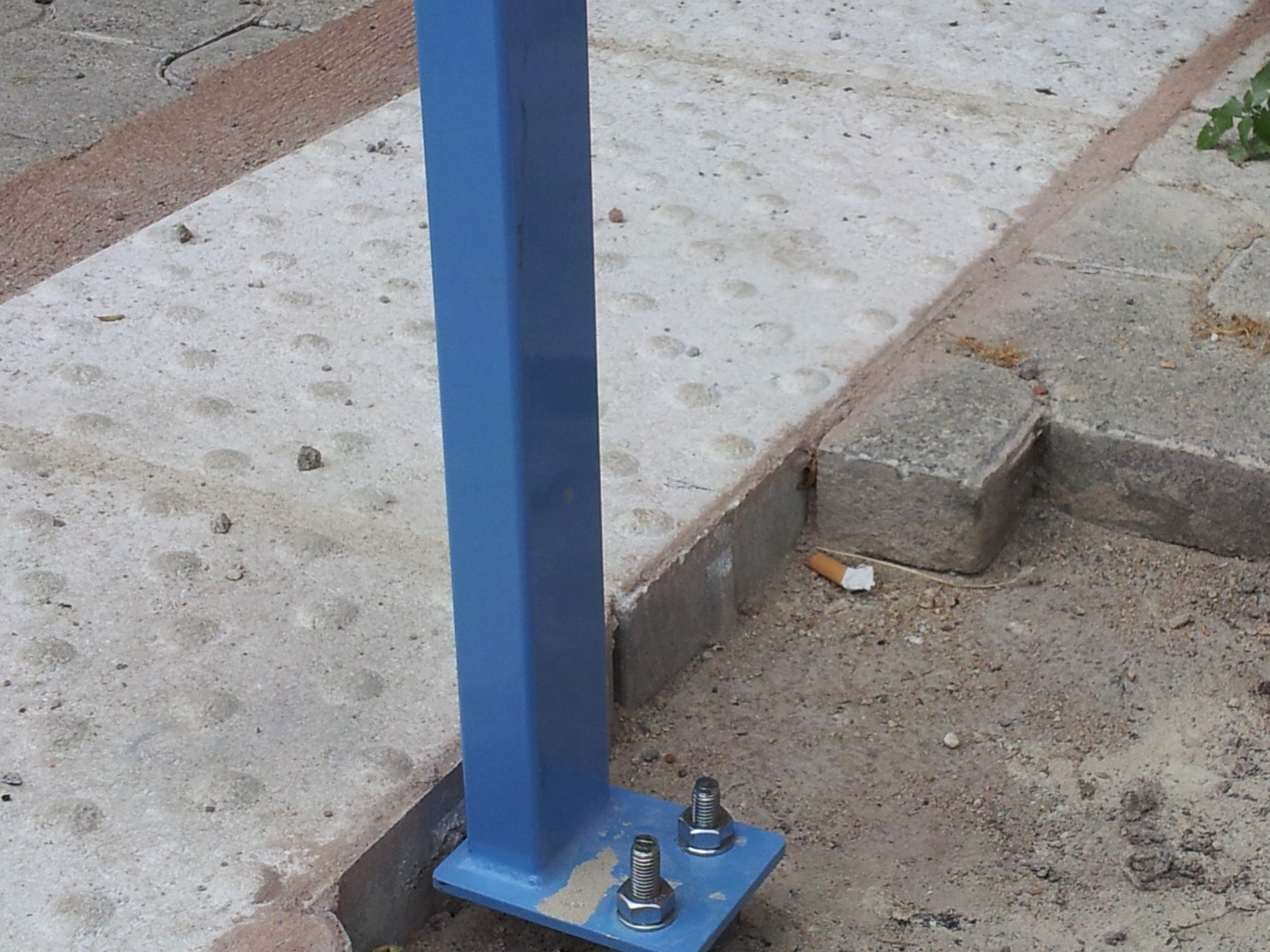 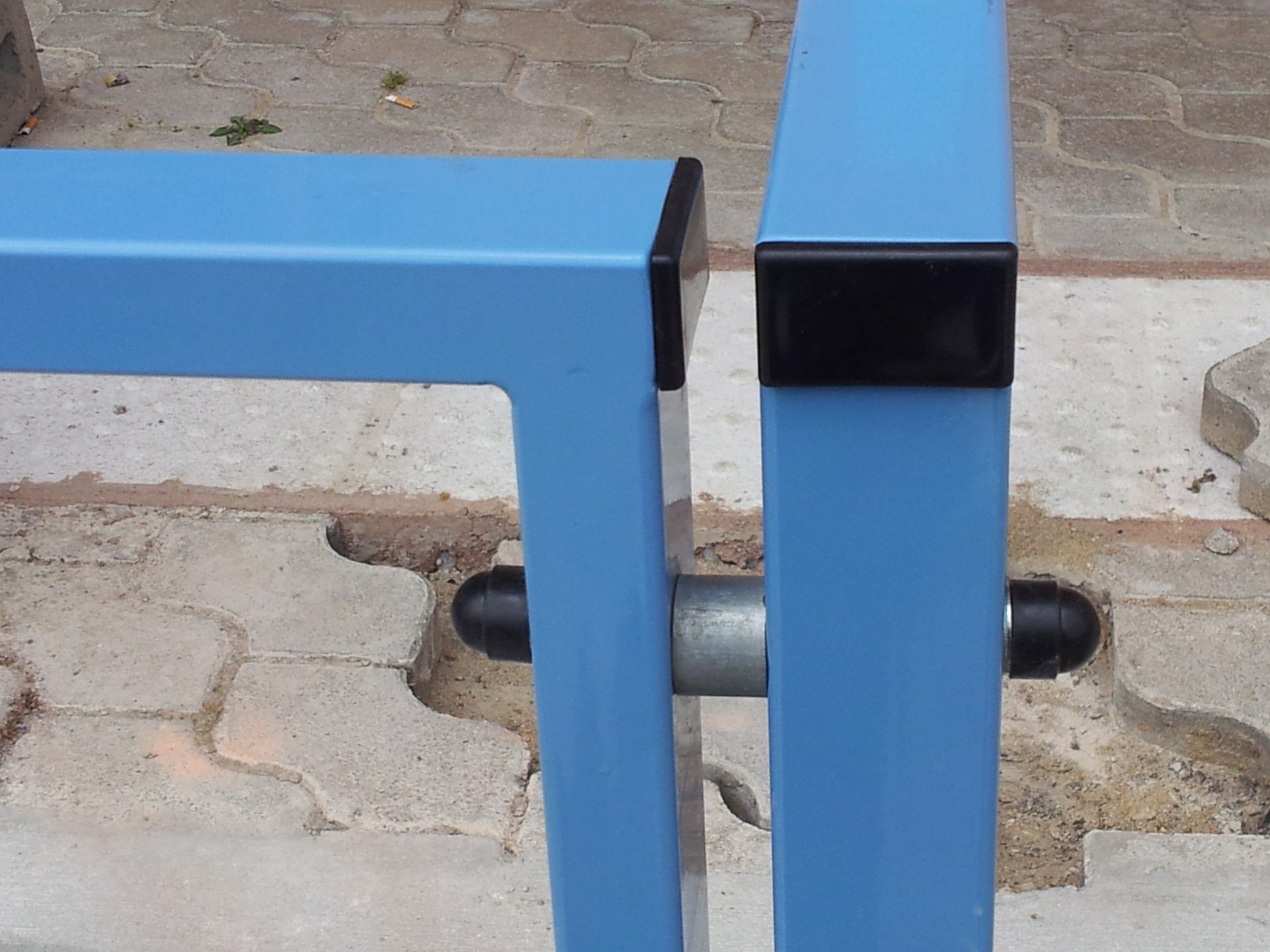 [Speaker Notes: En solidarisant les deux mains courantes, ça devrait tenir]
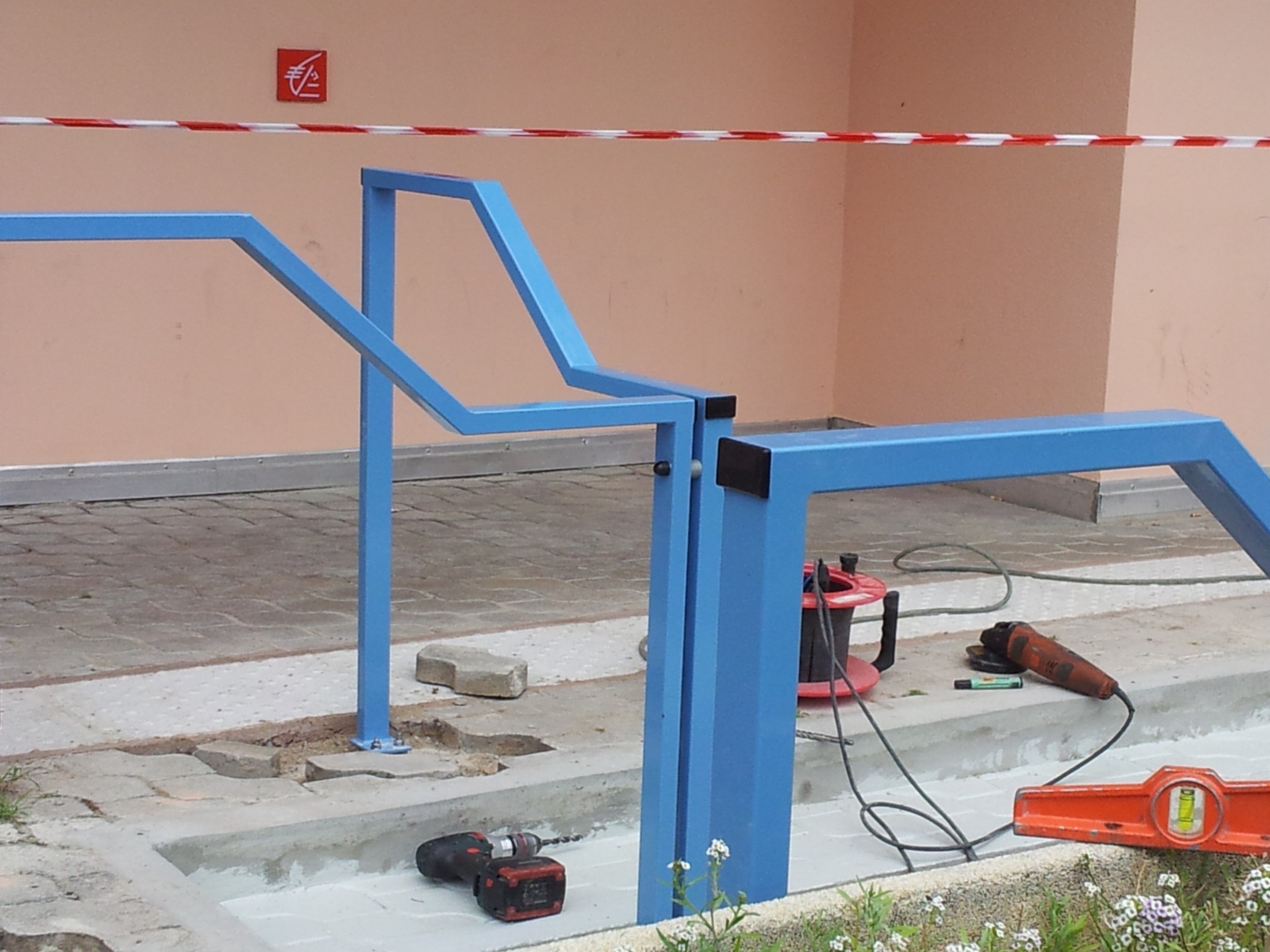 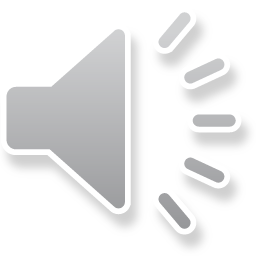 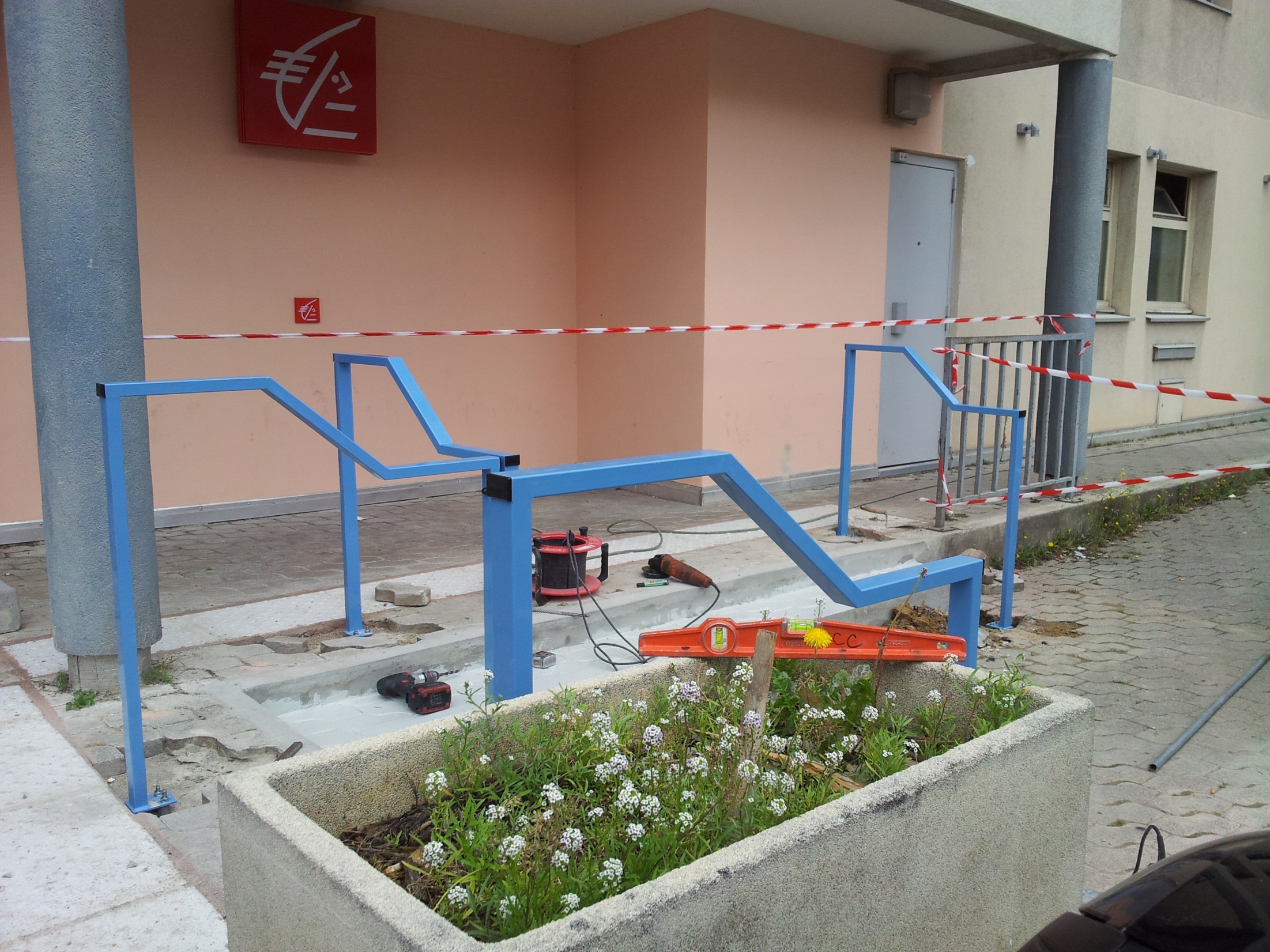 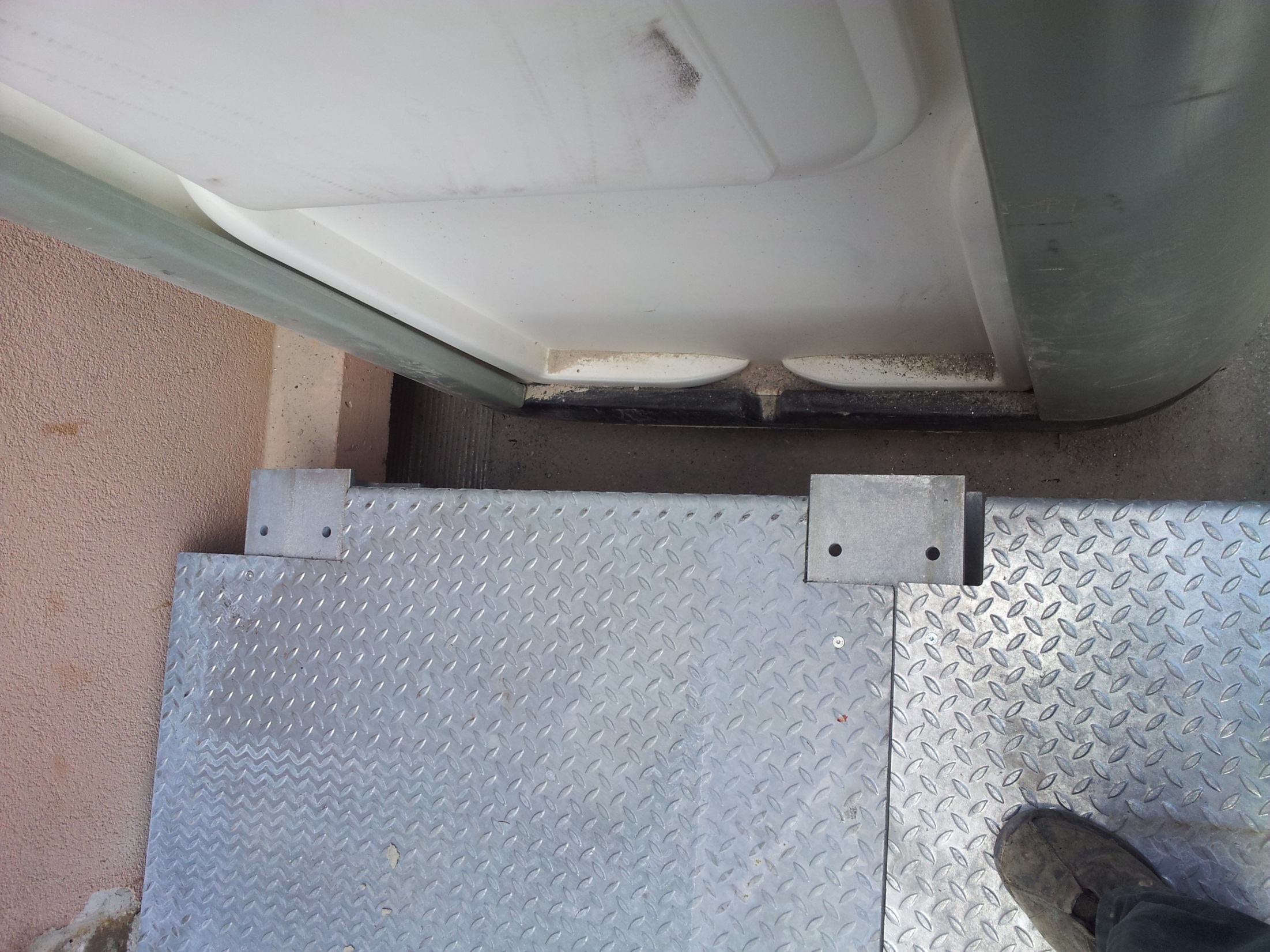 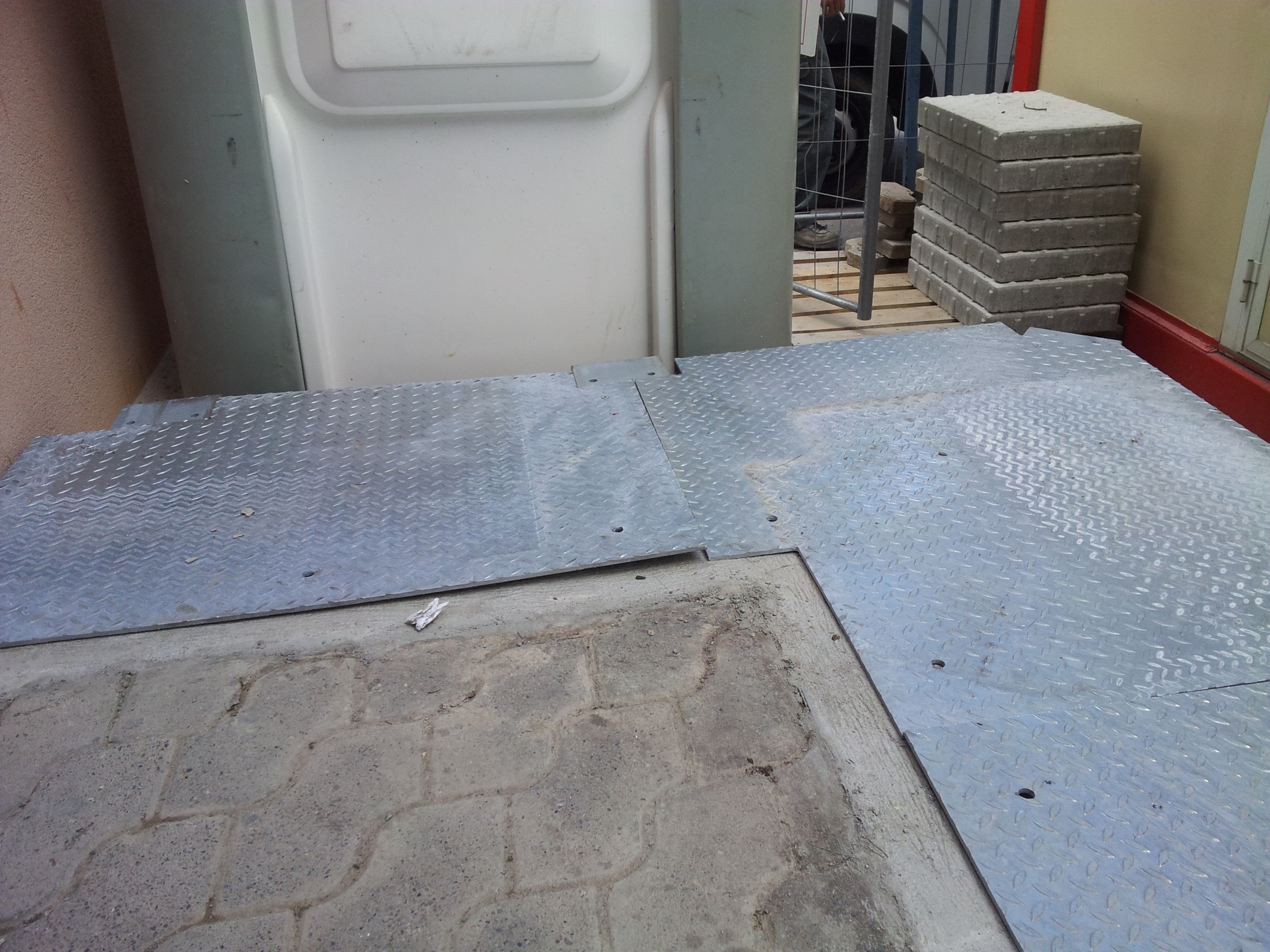 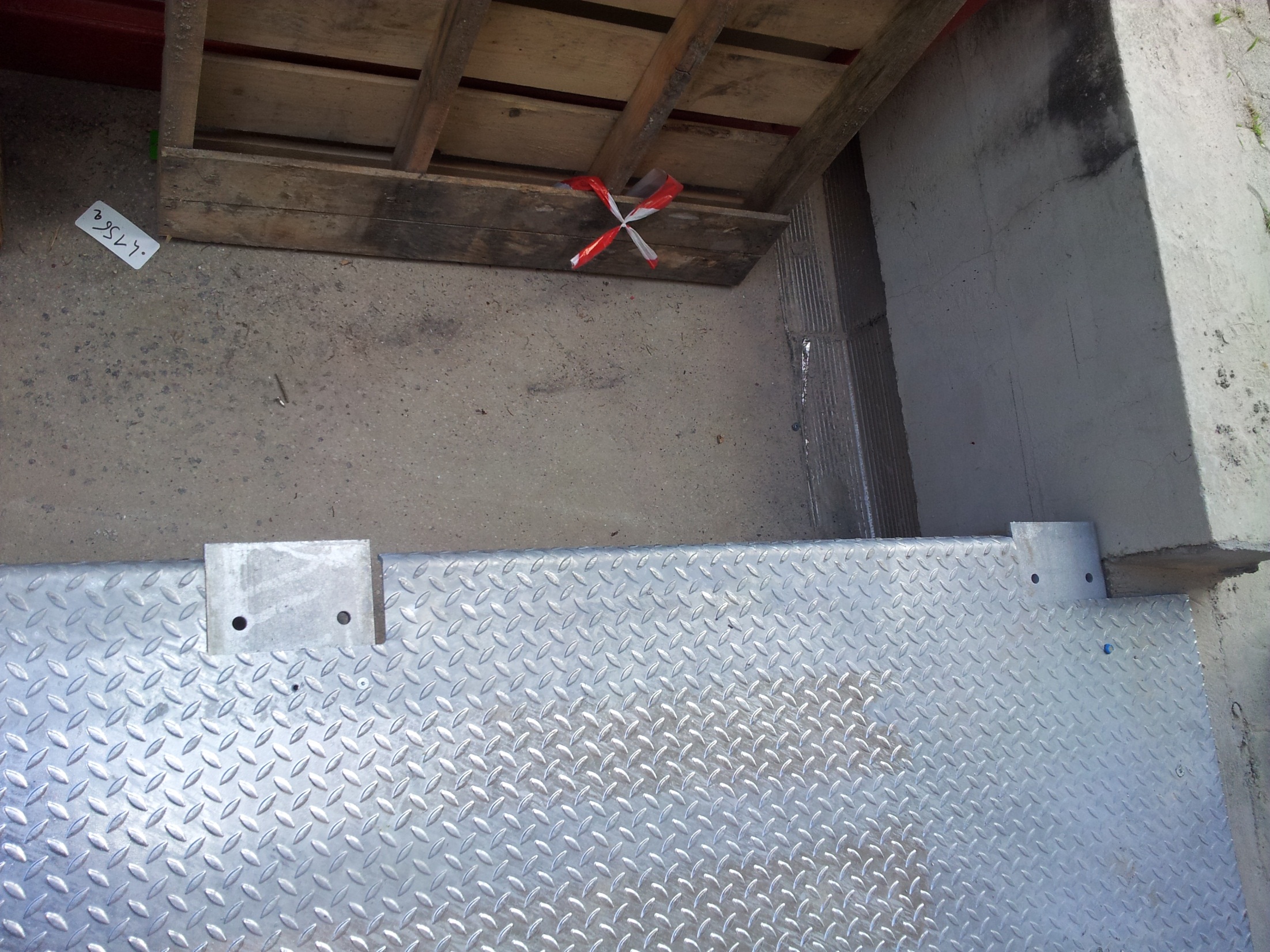 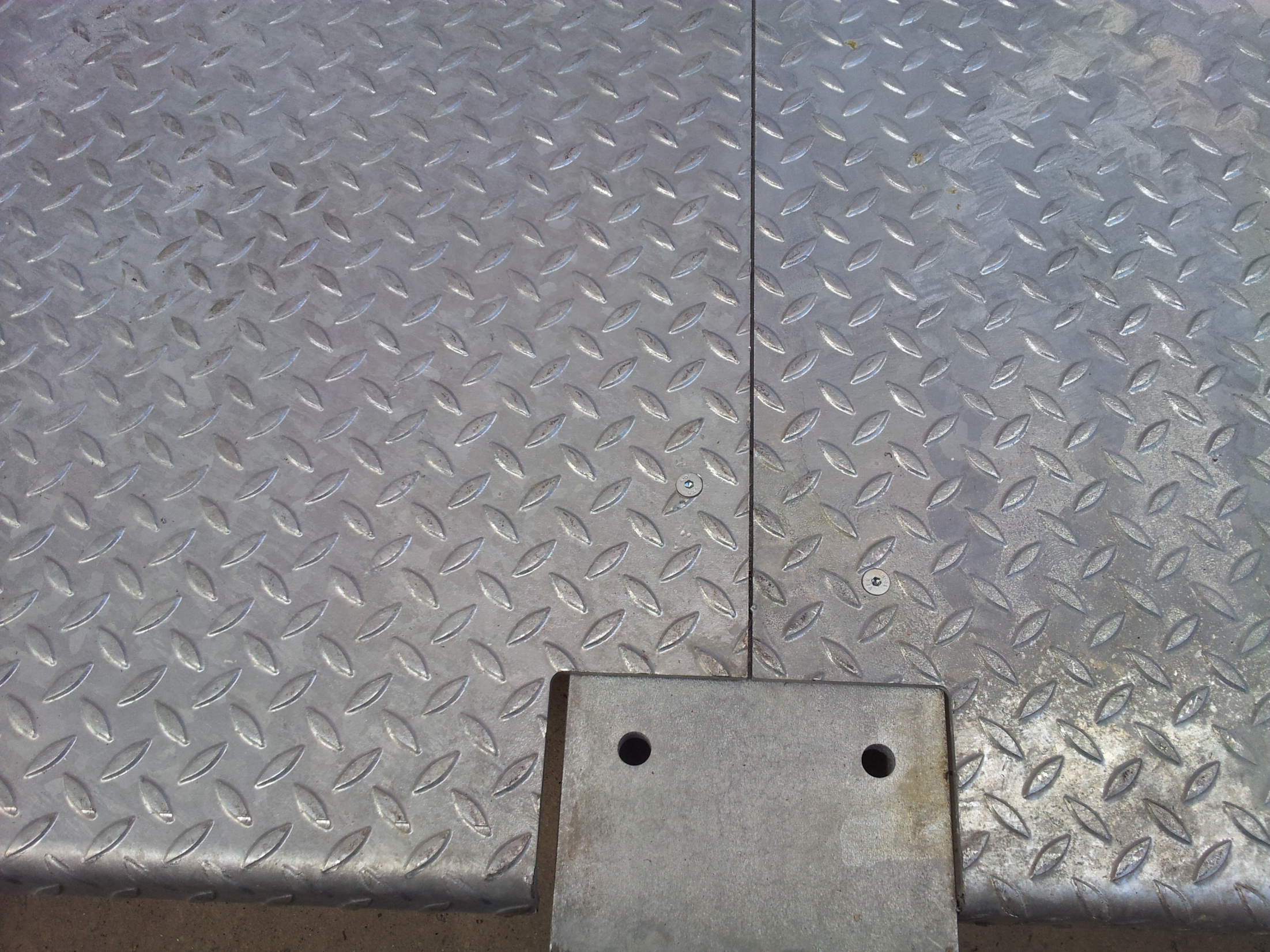 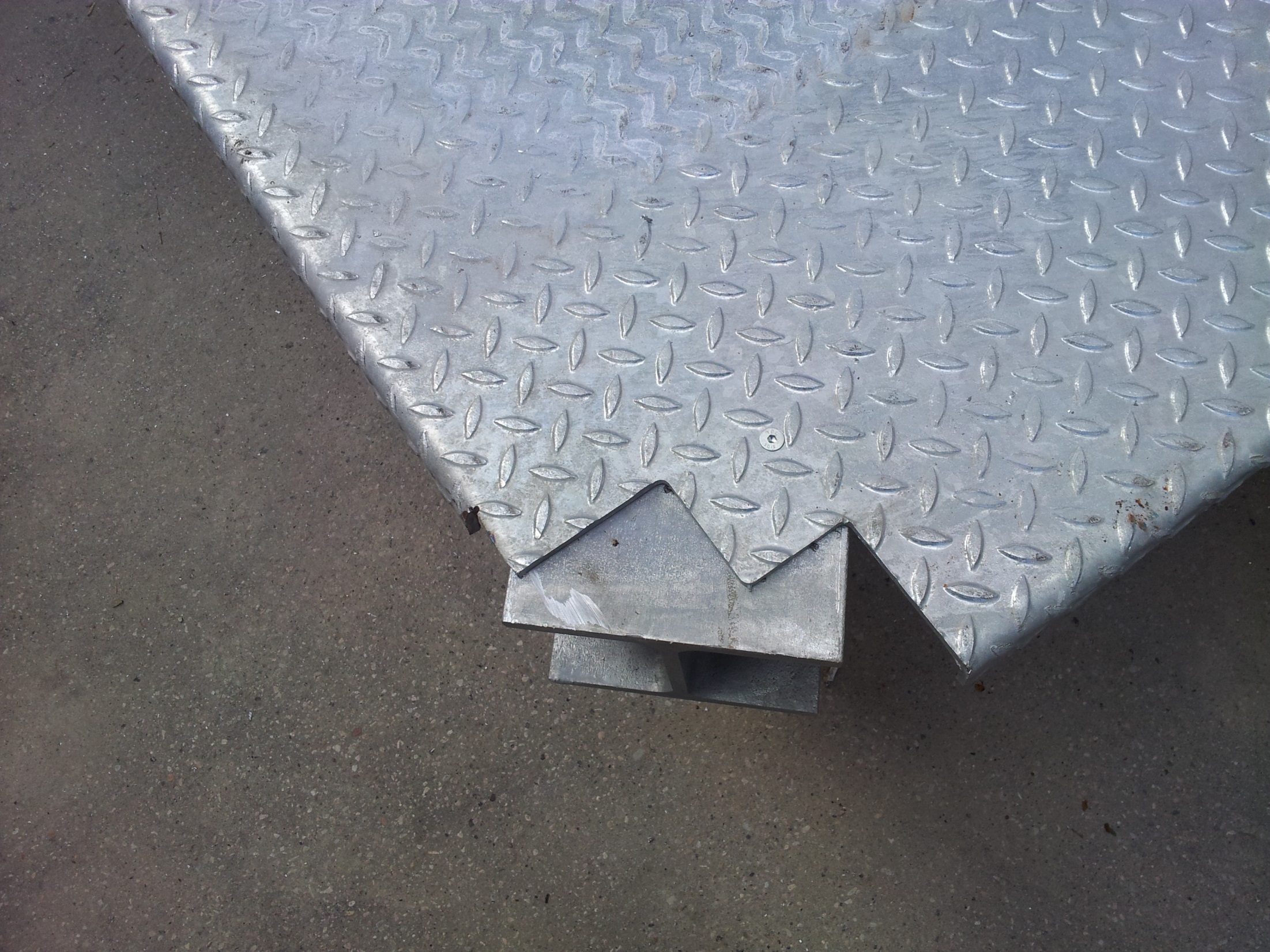 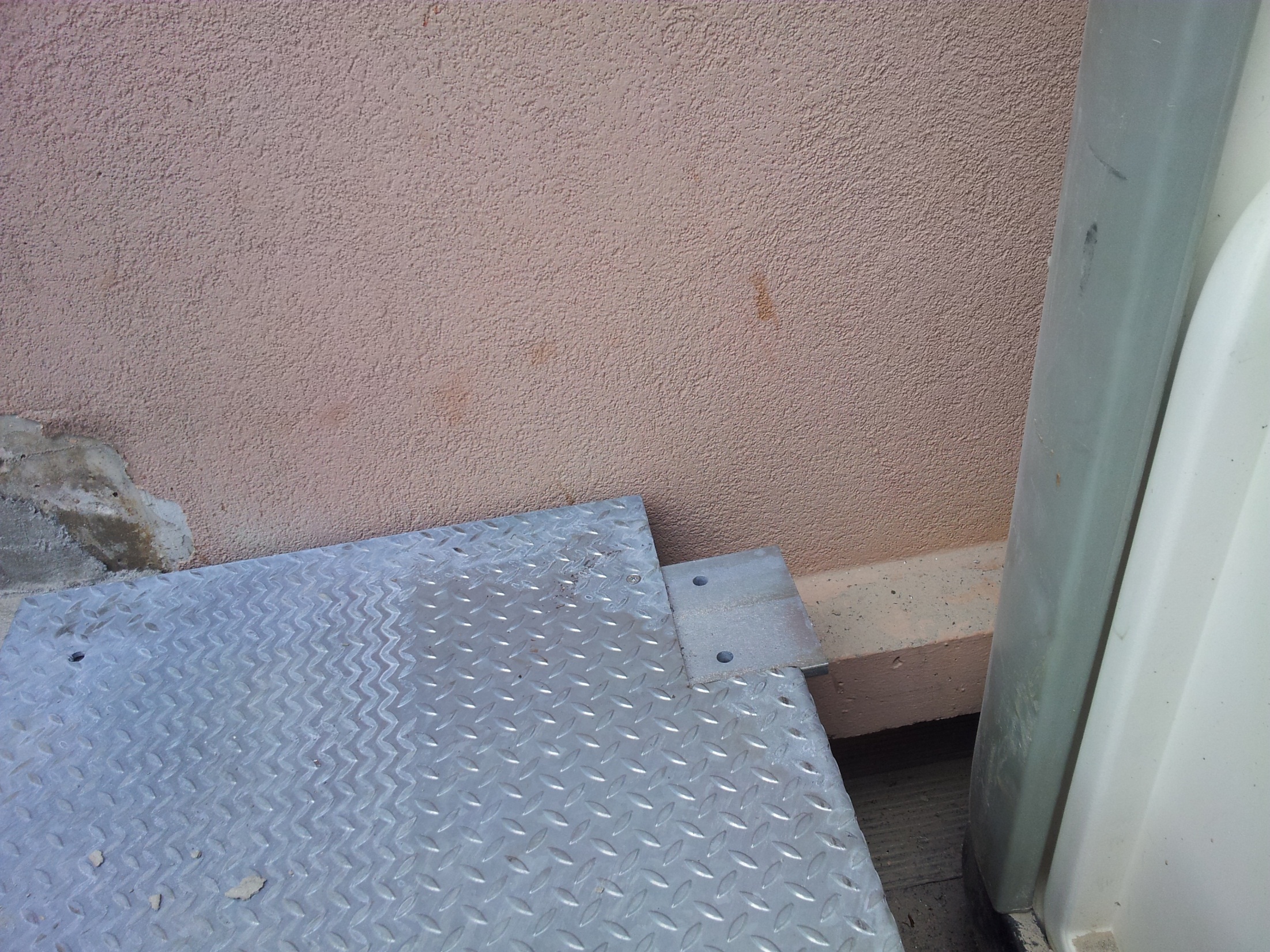 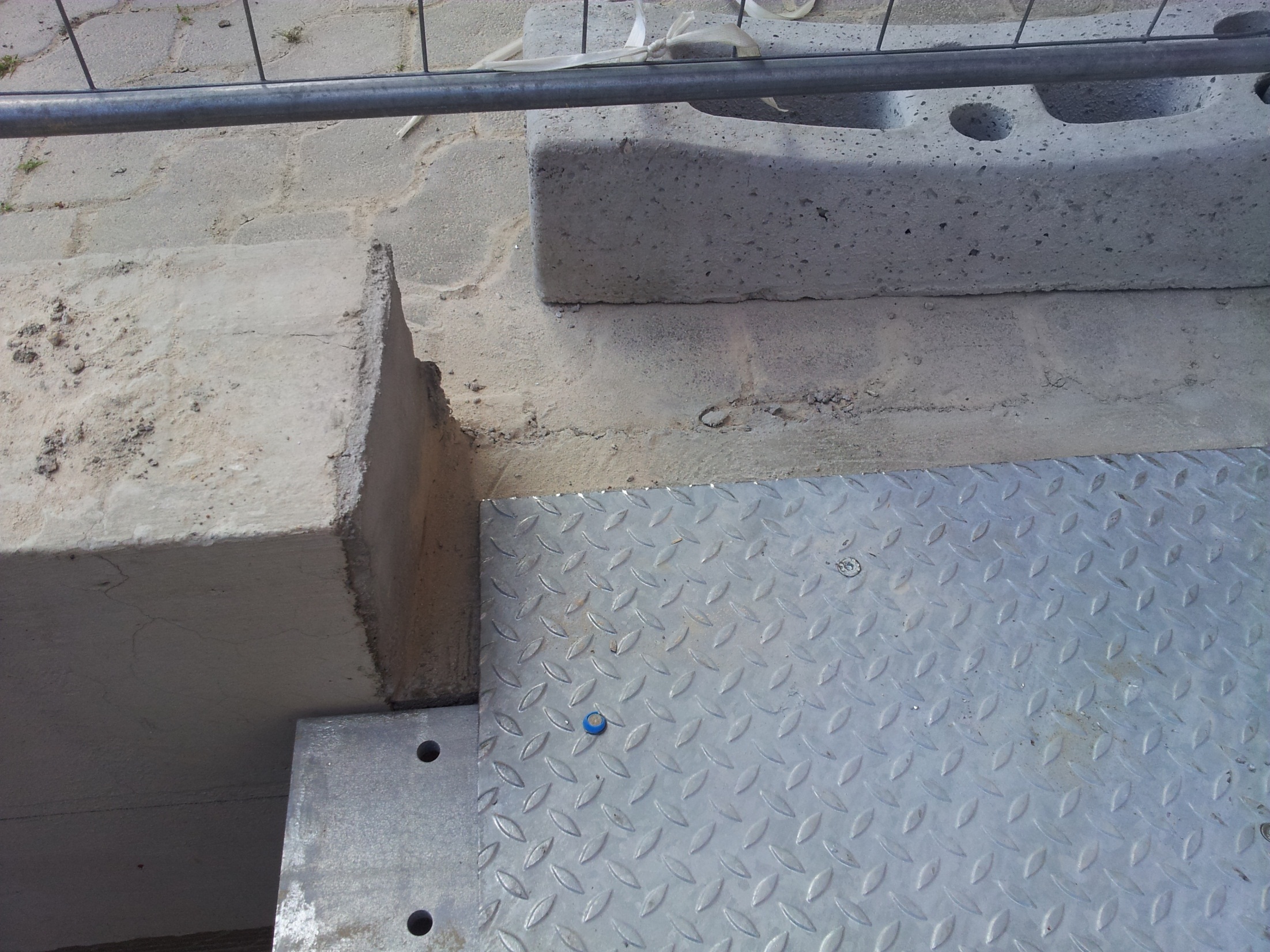 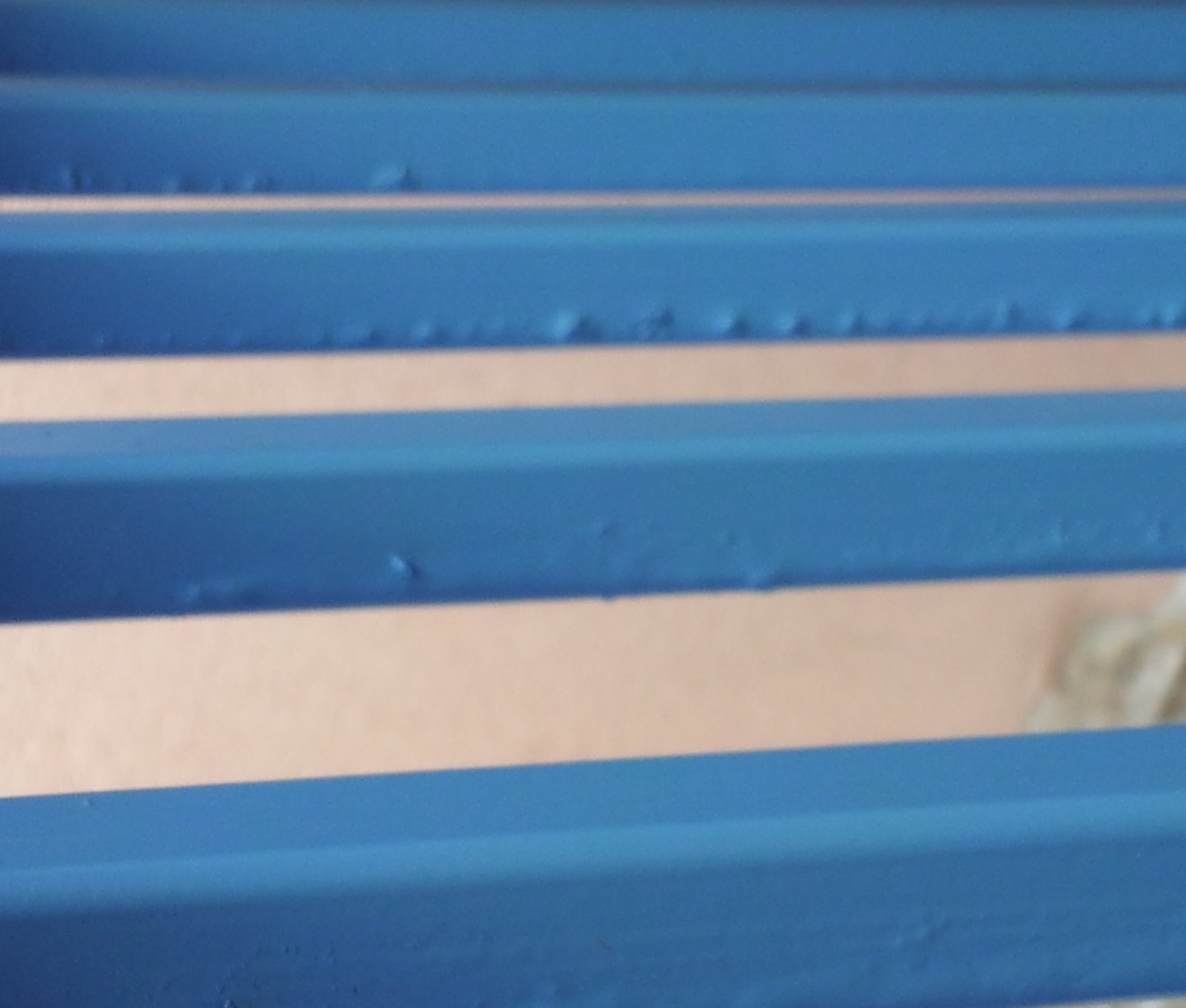 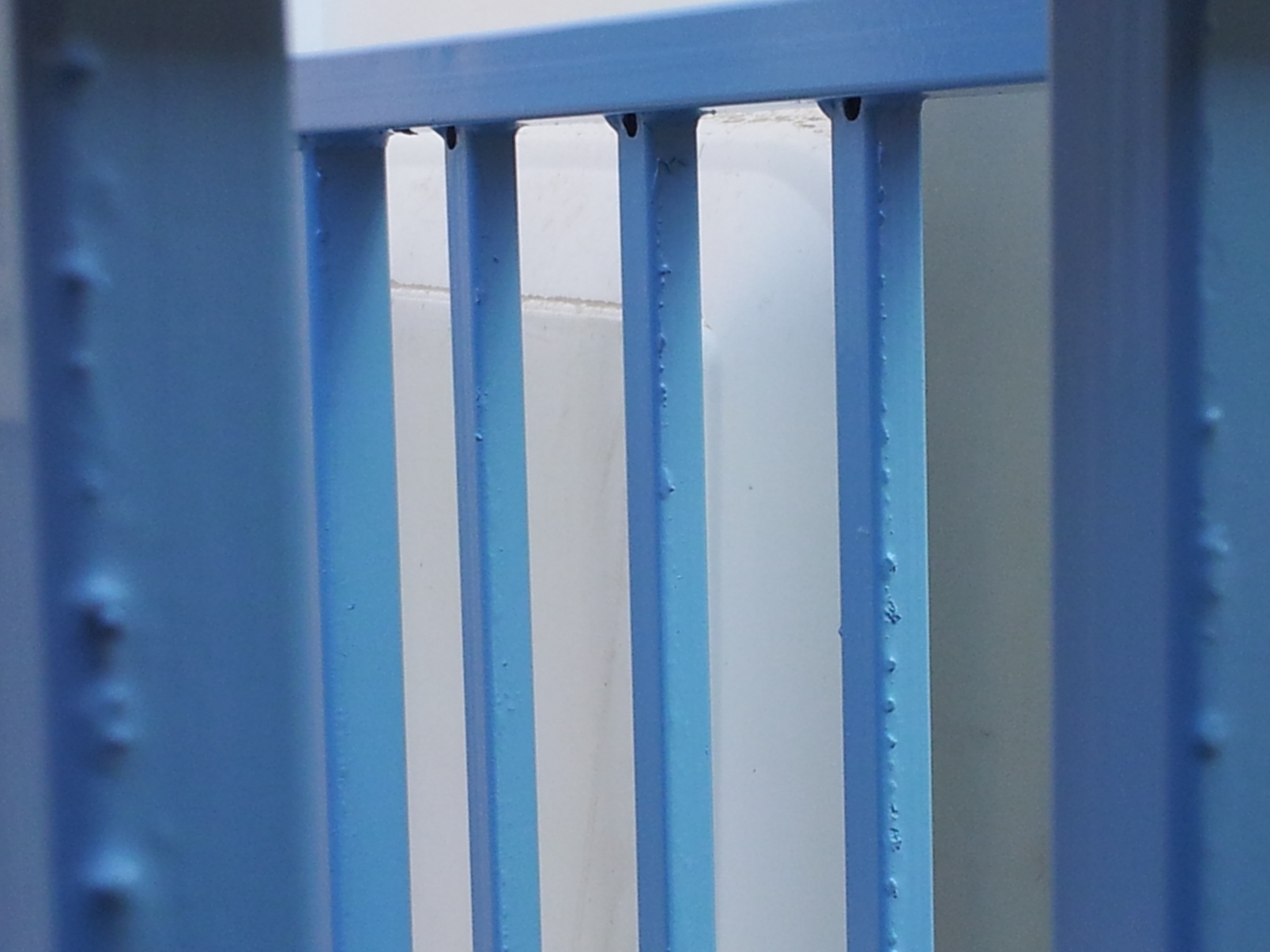 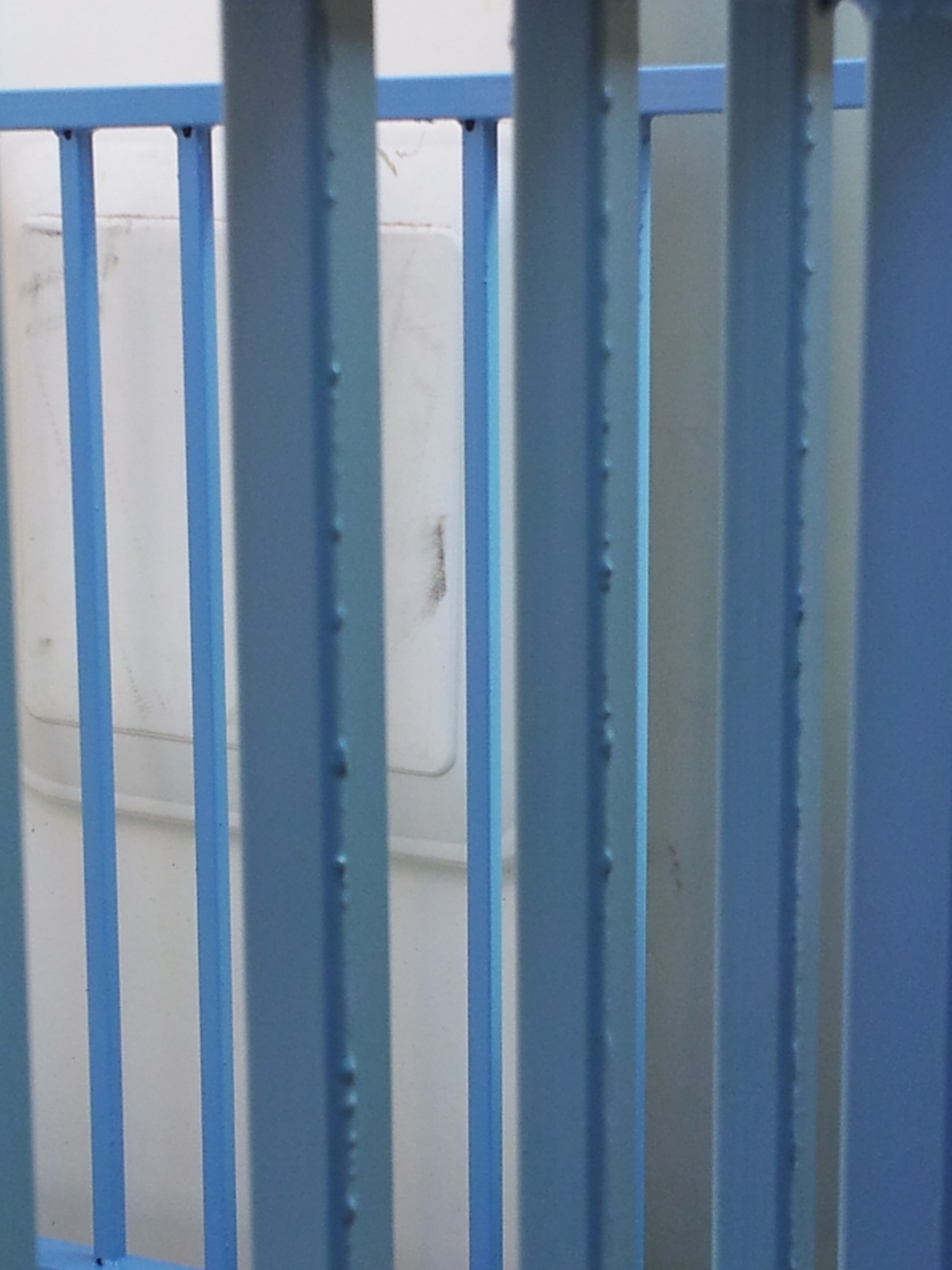 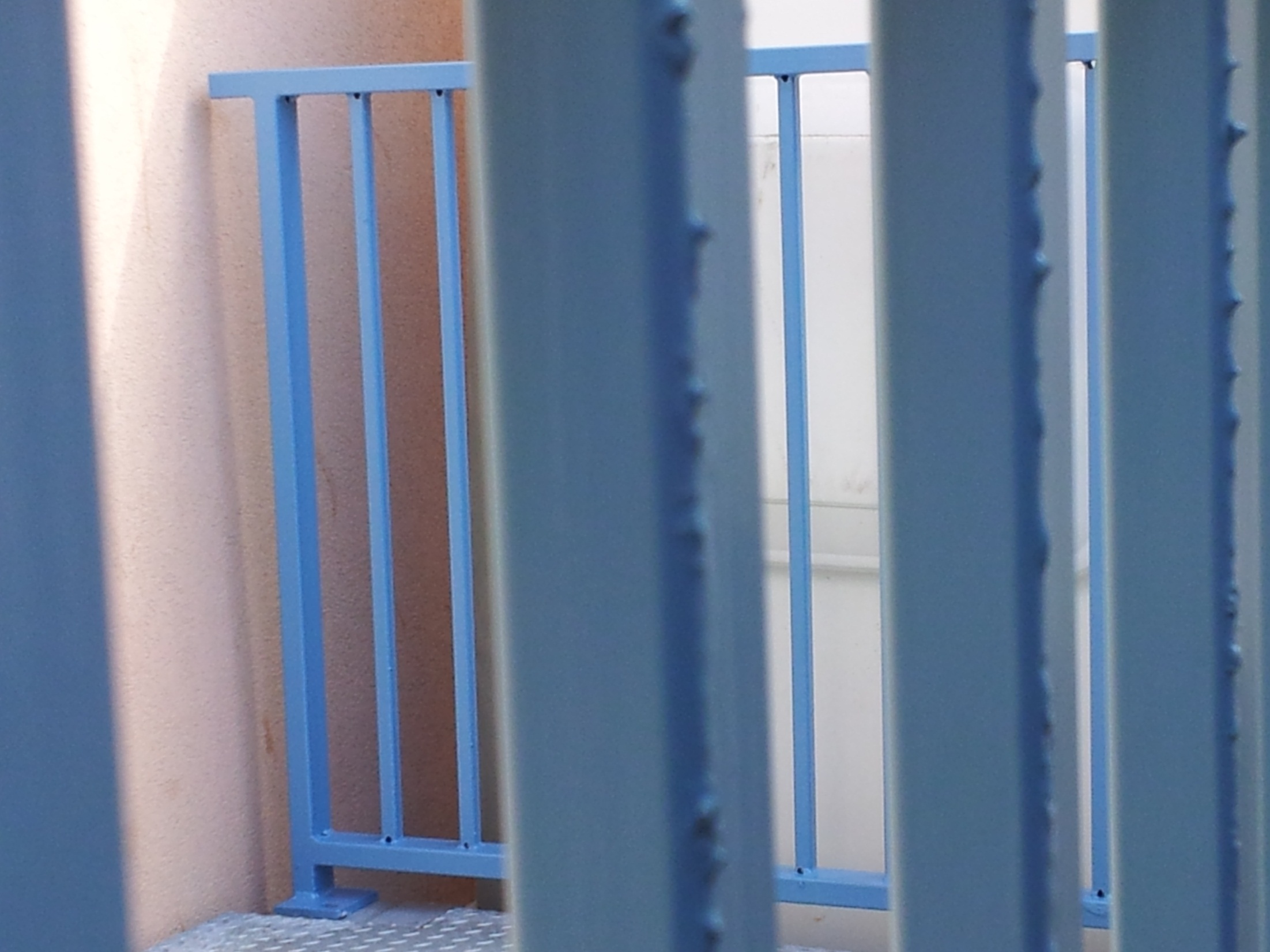 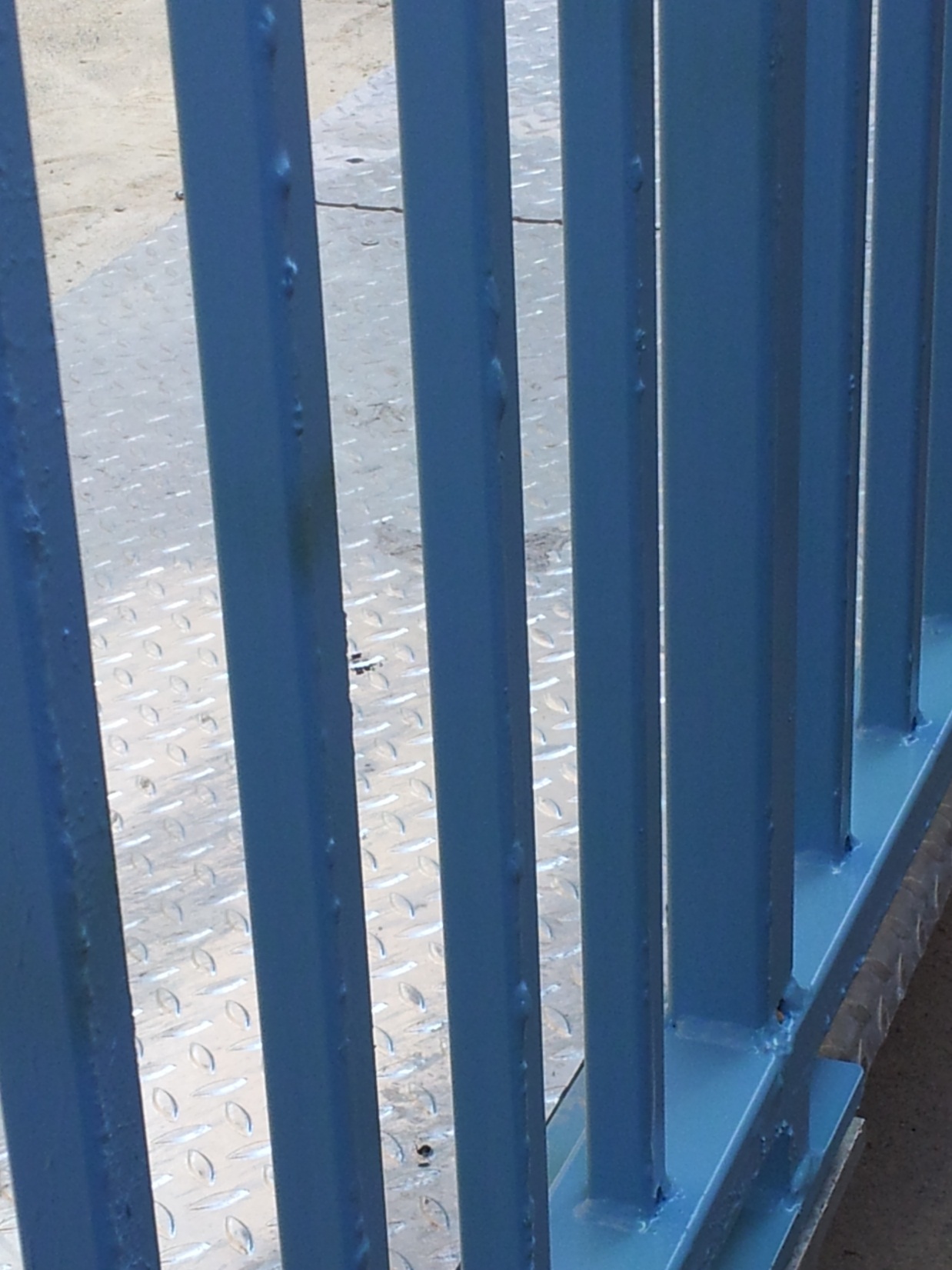 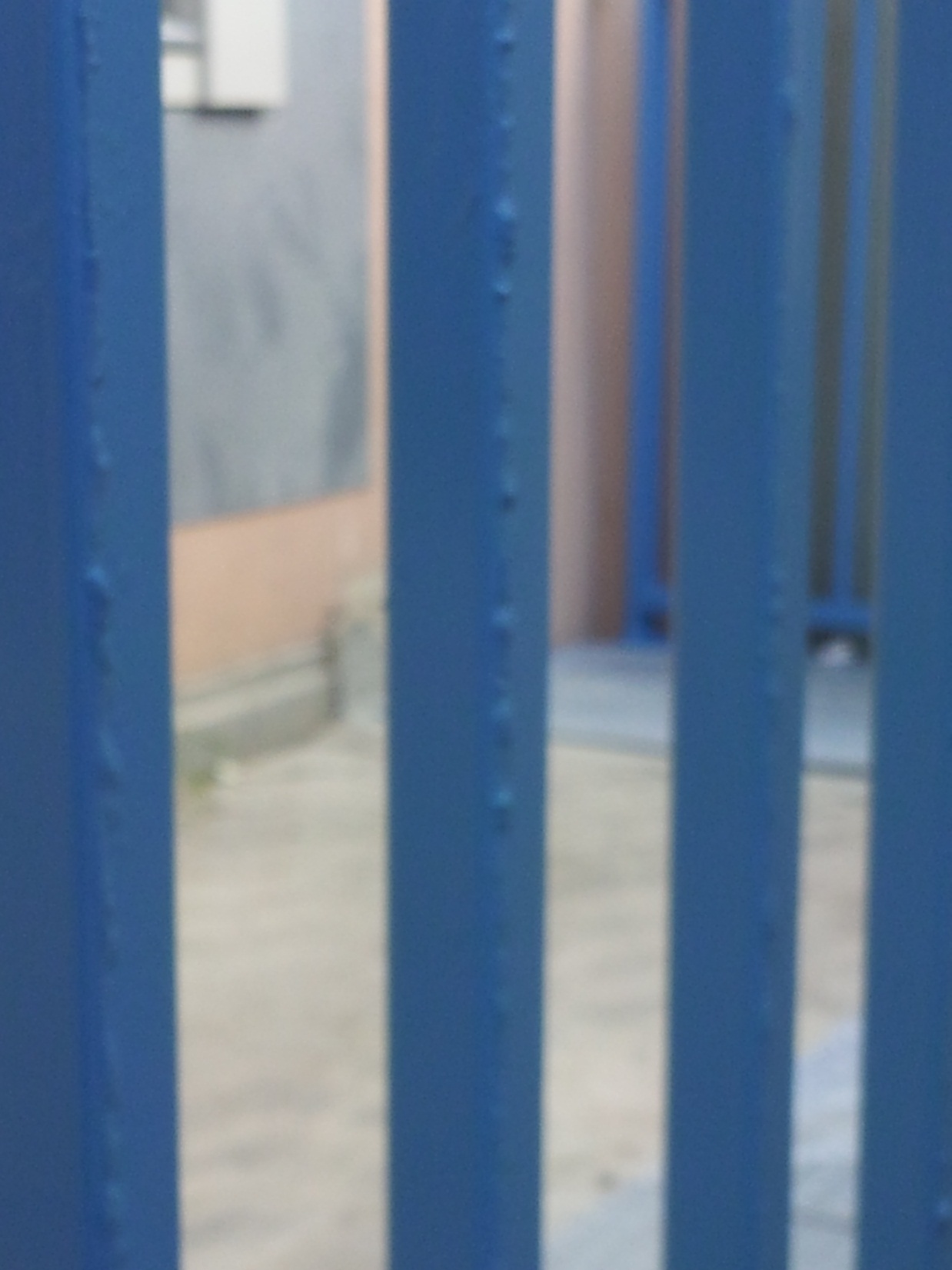 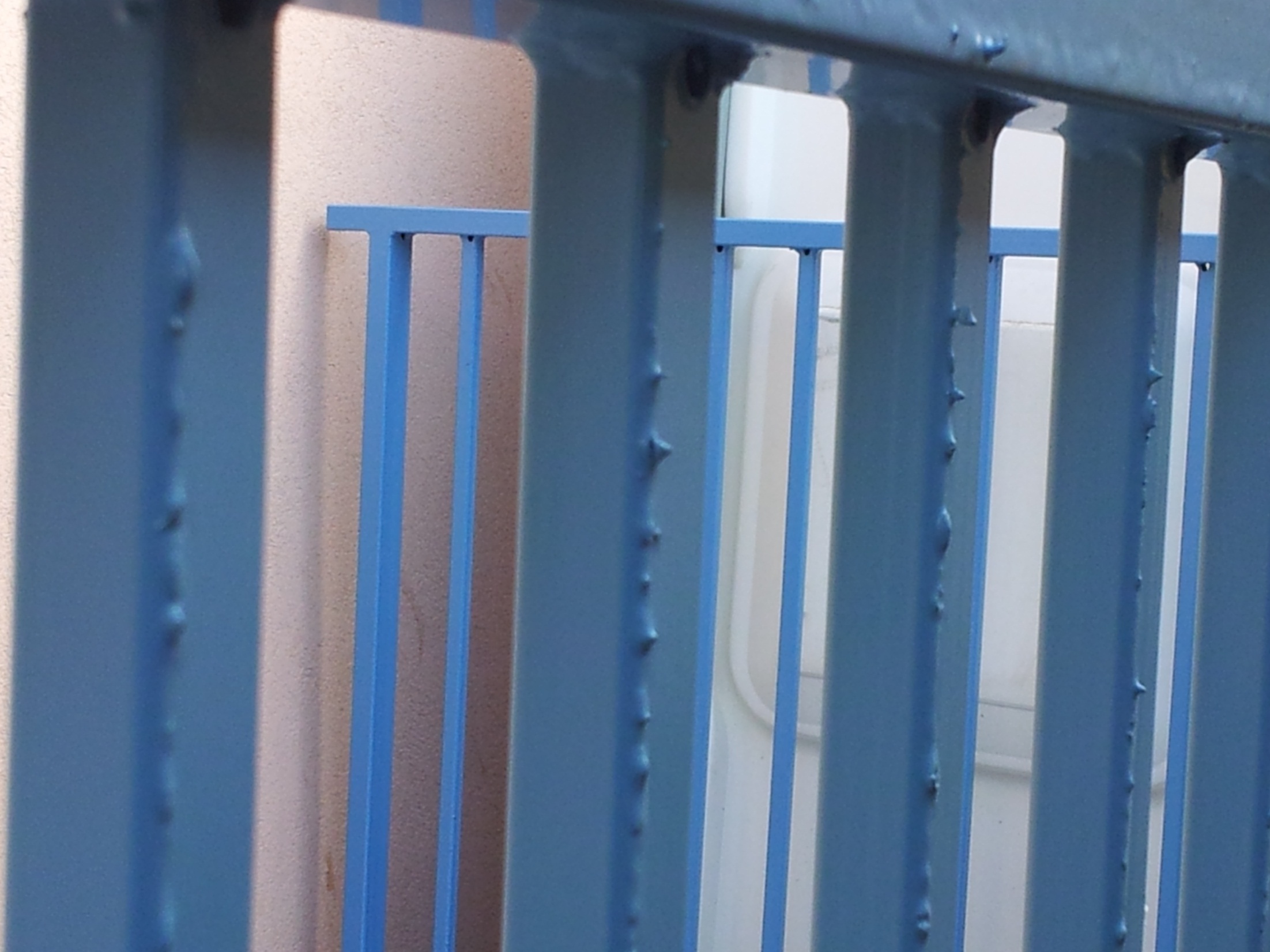 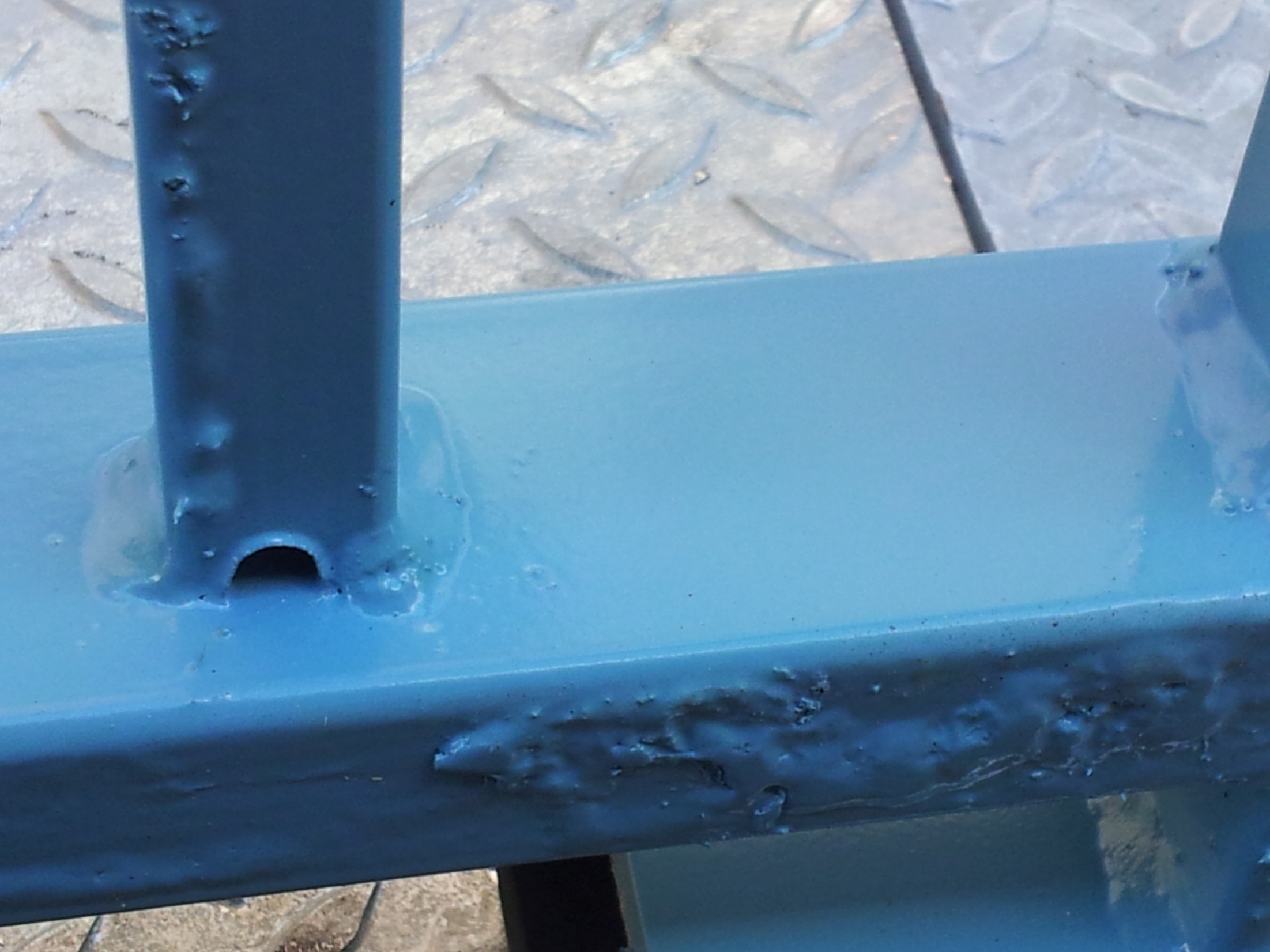 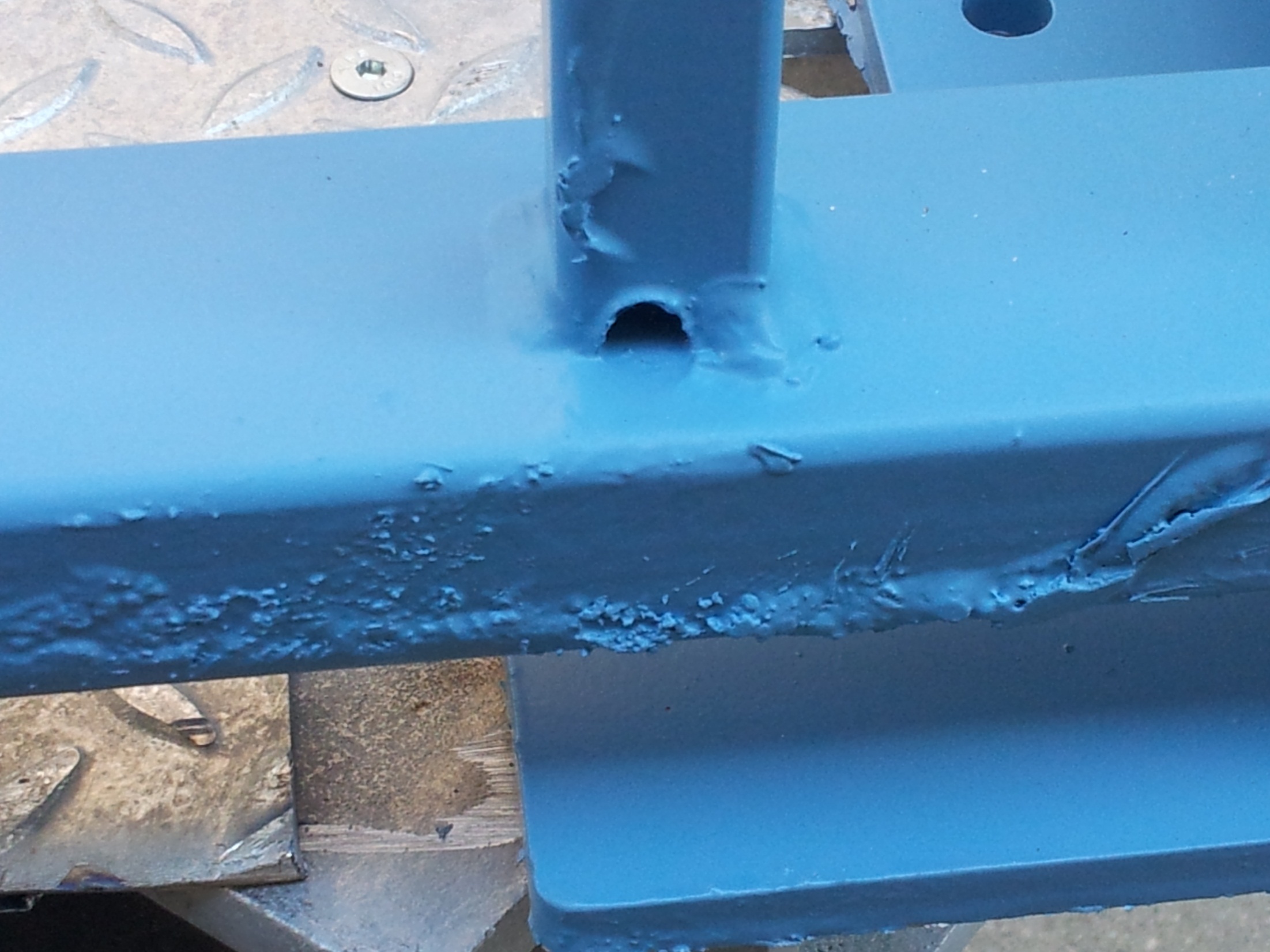 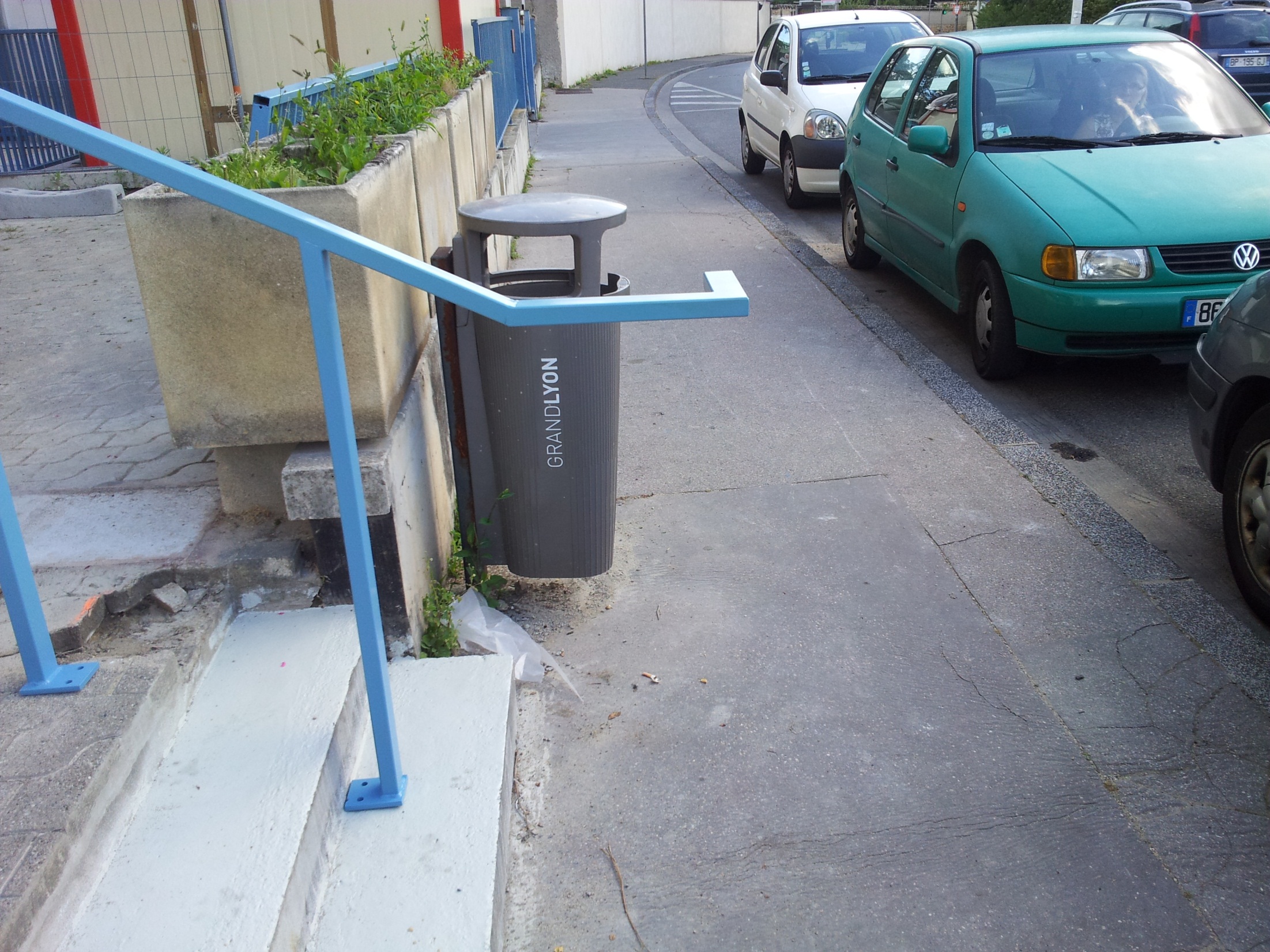 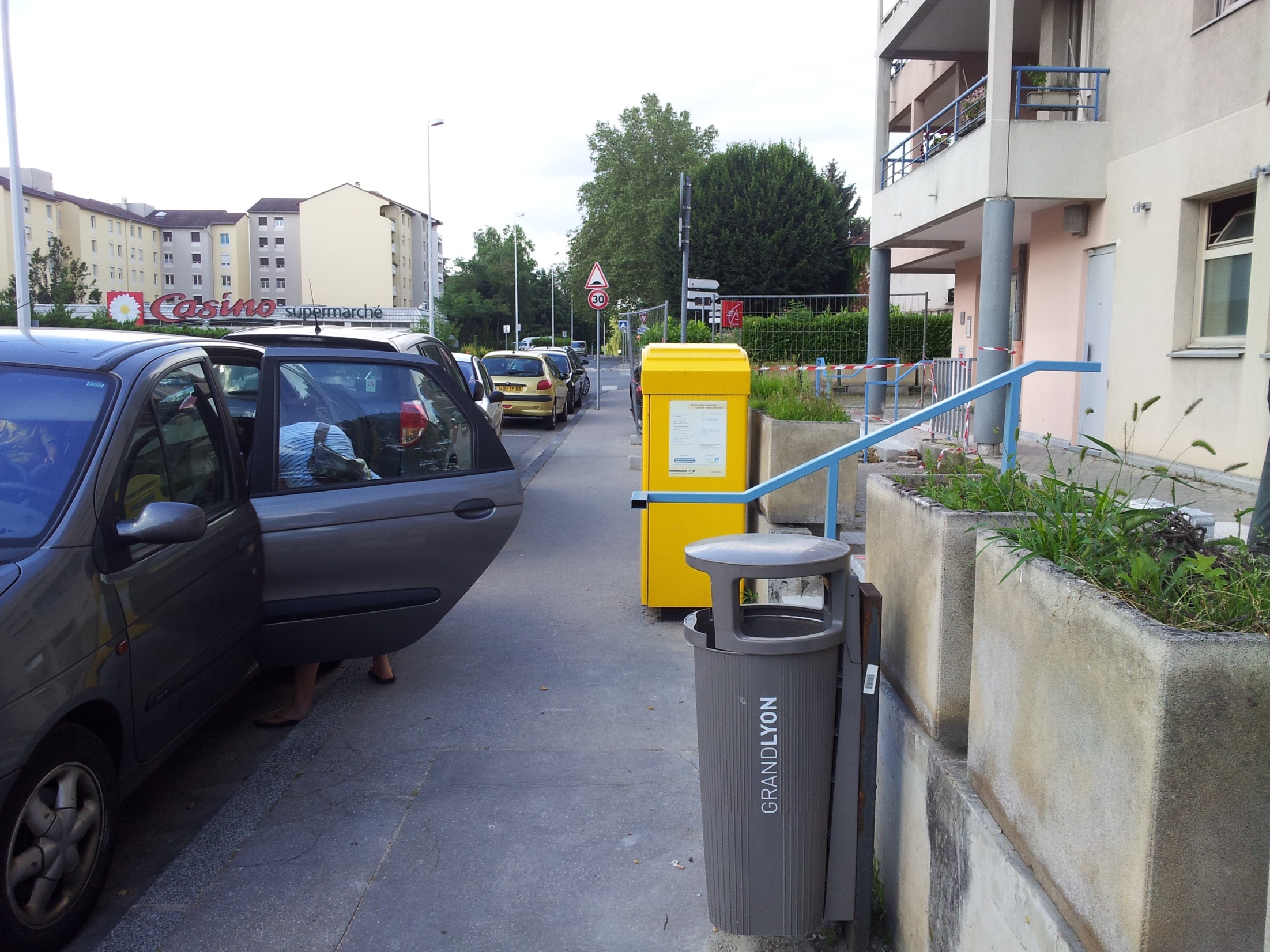 Largeur totale du trottoir = 1970 mm
La rampe y empiète de 670 mm soit 1/3
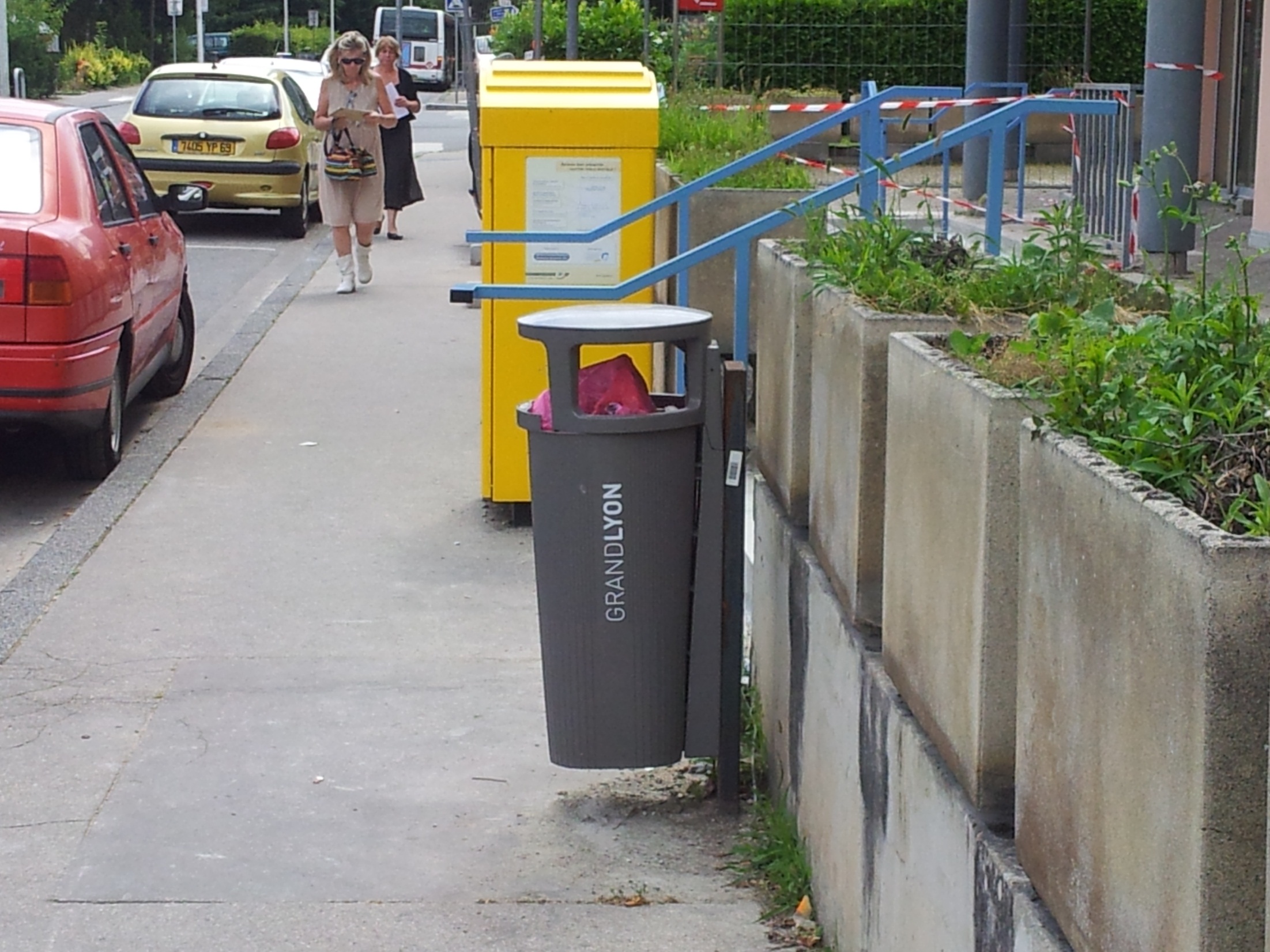 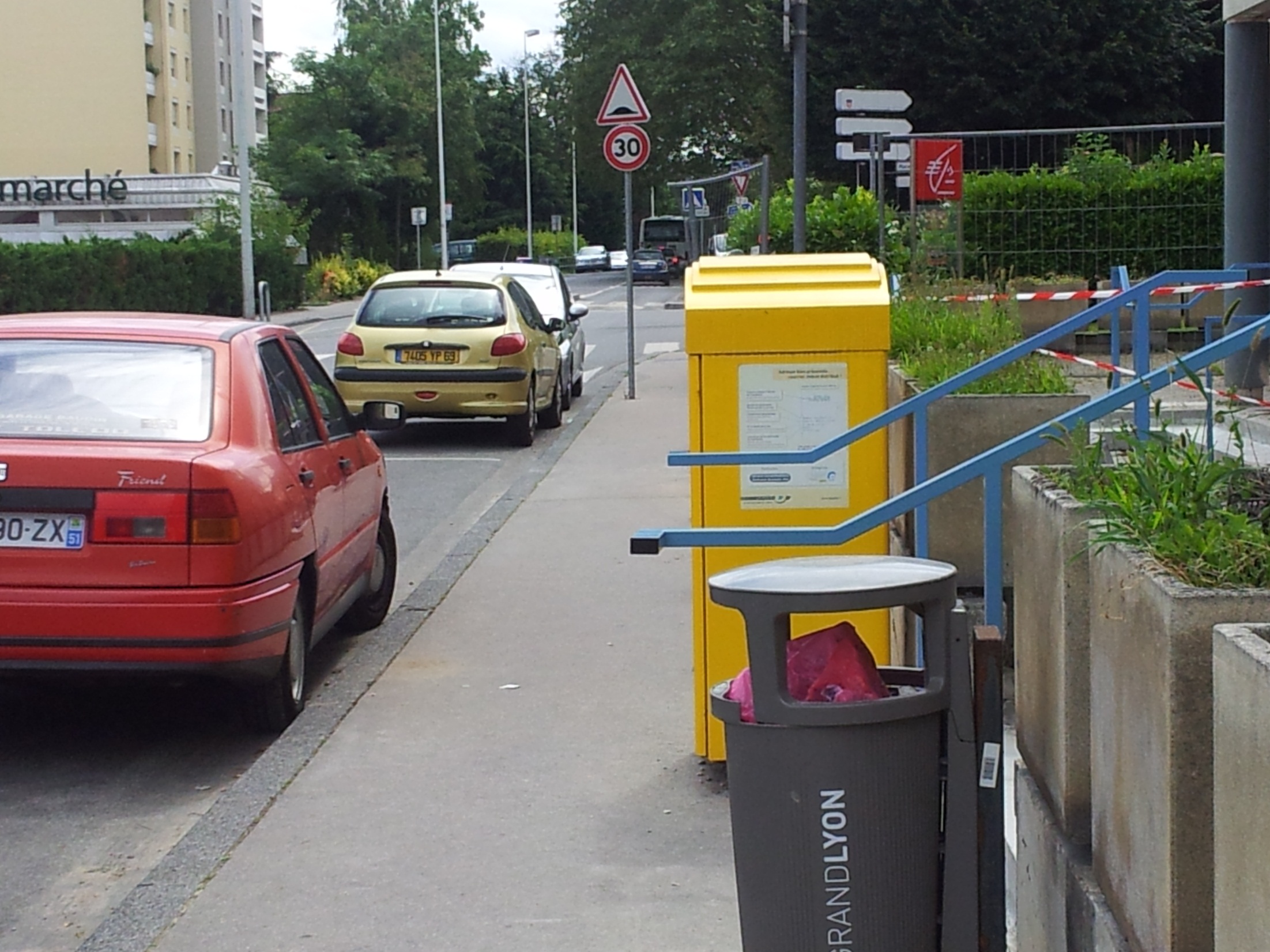 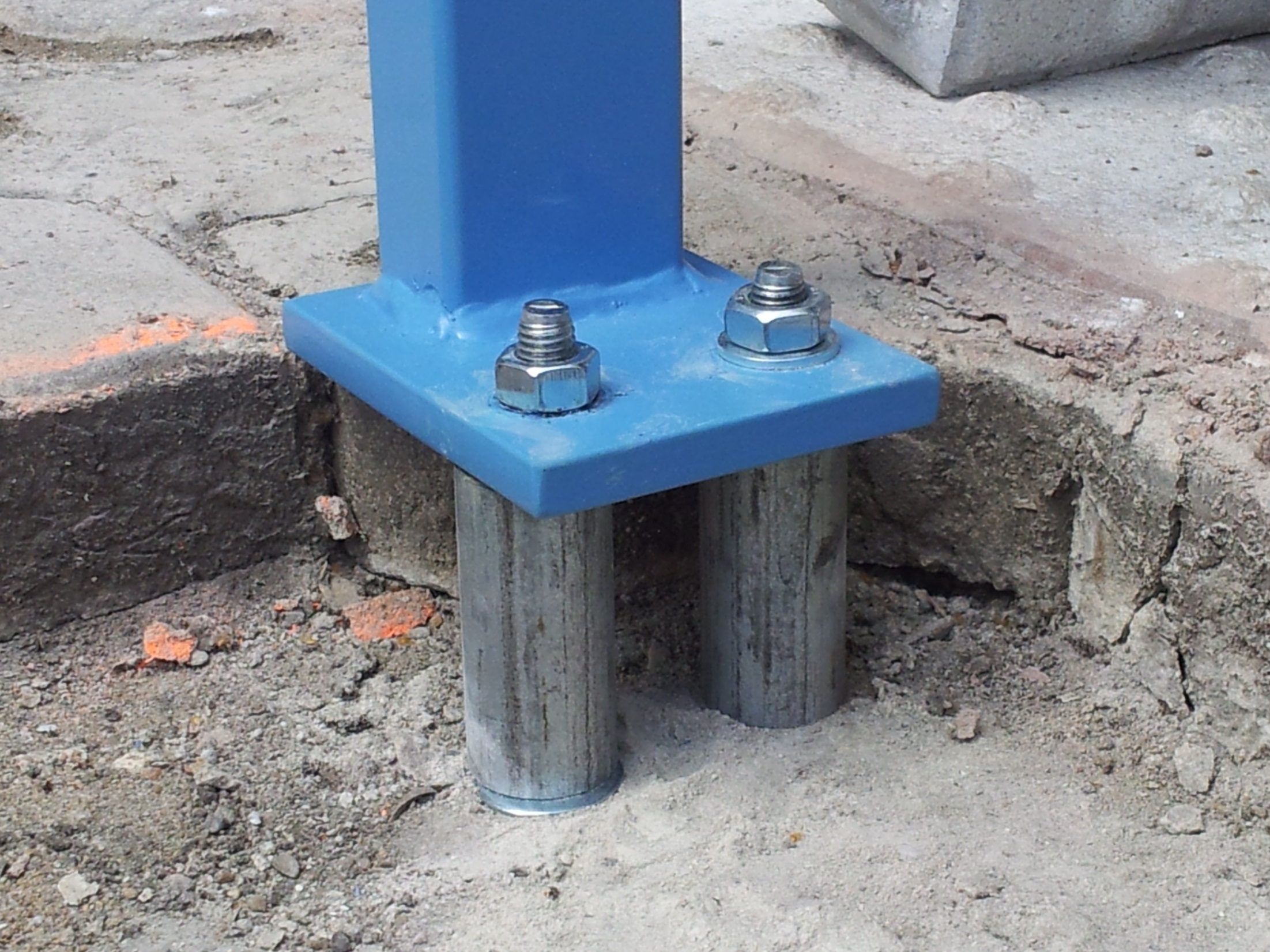 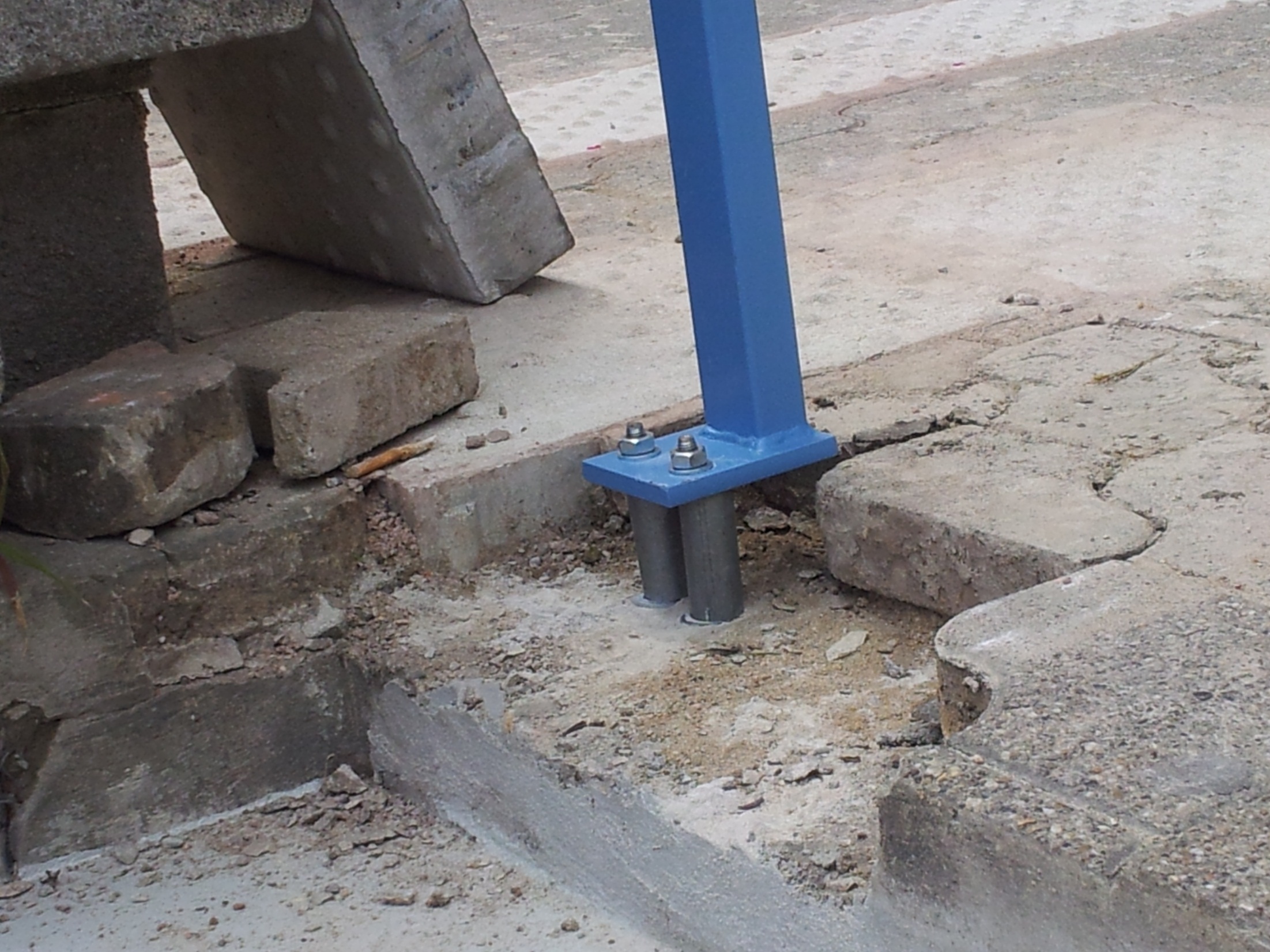 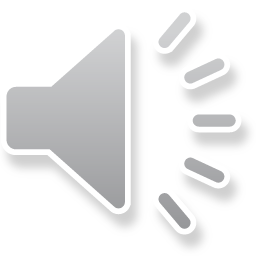